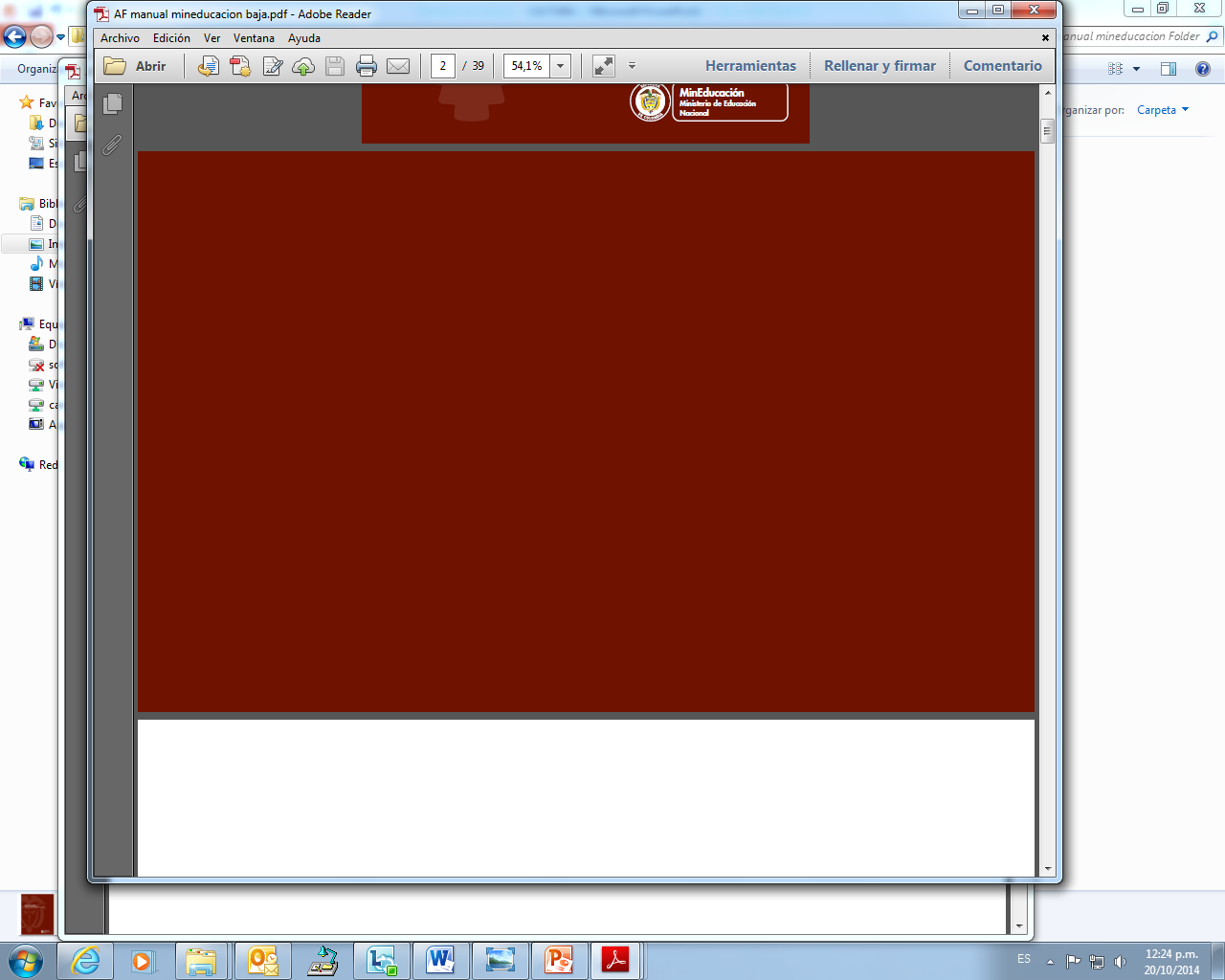 SISTEMA DE GESTIÓN DE SEGURIDAD Y SALUD EN EL TRABAJO

2023
YO TE CUIDO, TU ME CUIDAS
SECRETARIA DE SALUD, BIENESTAR Y PRESTACIONES SOCIALES - SIMANA
VALORES INSTITUCIONALES DE AMBIENTE LABORAL
POLÍTICA DEL SISTEMA INTEGRADO DE GESTIÓN INSTITUCIONAL
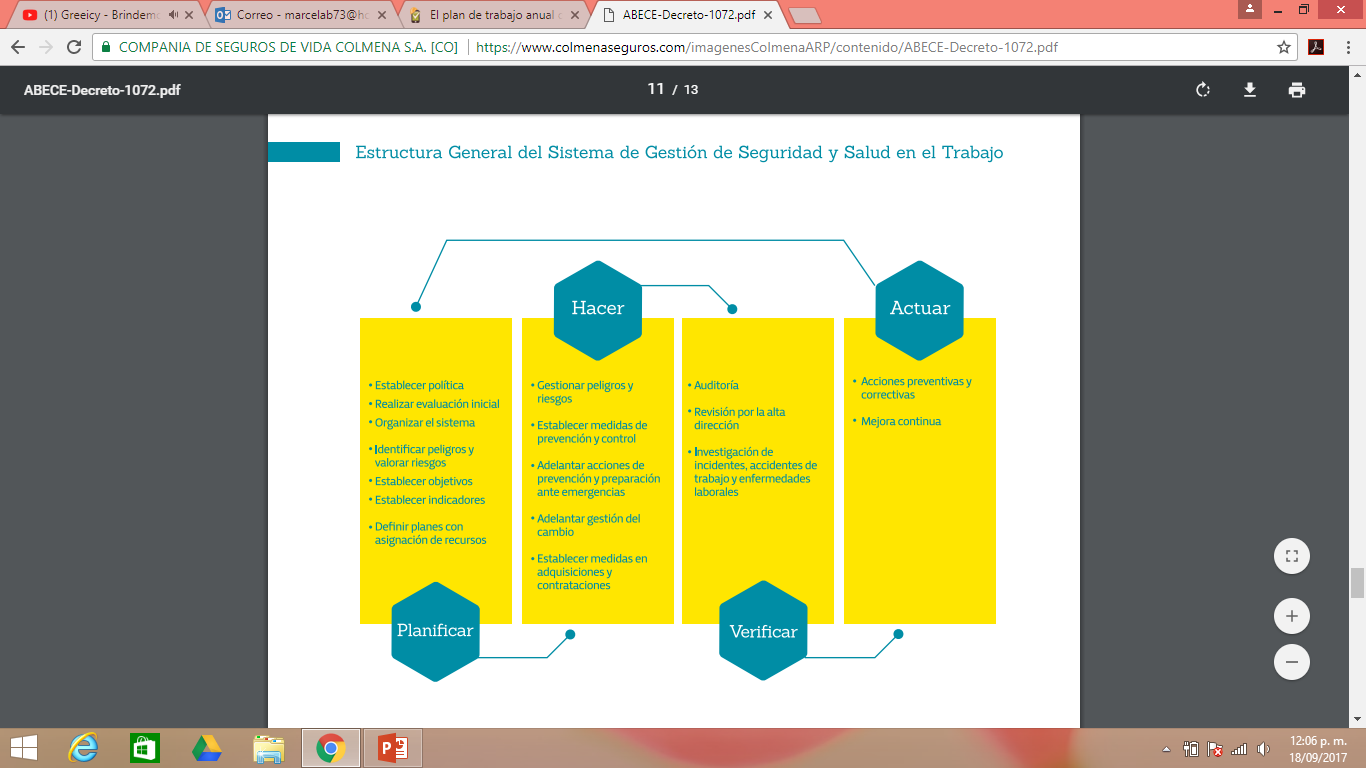 DECRETO  1072 DE 2015
Fundamentos           Insumos y entregables
PLAN  DE TRABAJO ANUAL  SGSST
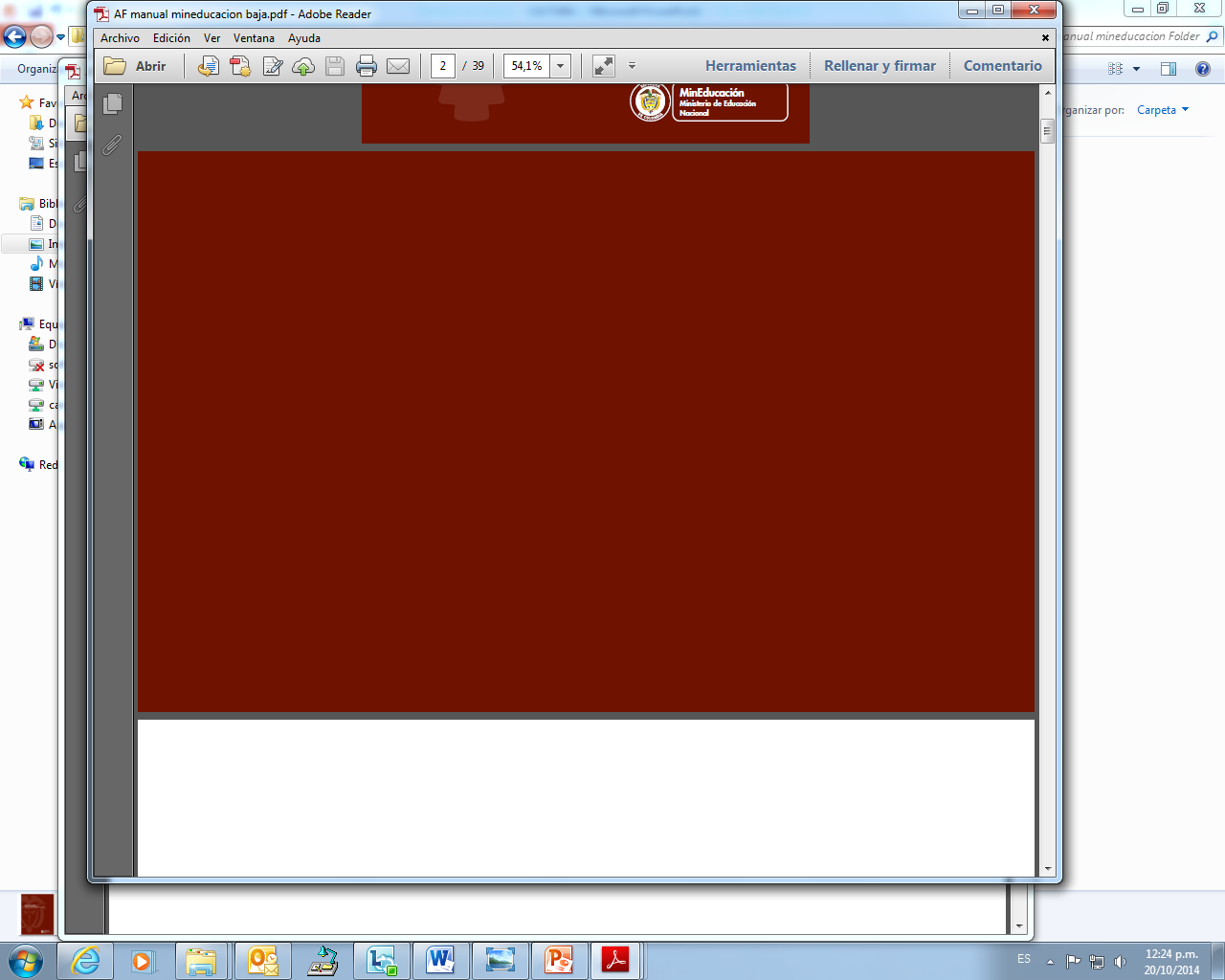 Título
EL  COPASST - COPASO
Comité  Paritario de Seguridad de Seguridad  y Salud en el Trabajo
Es un comité encargado de la promoción y vigilancia de las normas en temas de seguridad y salud en el trabajo dentro de las empresas publicas y privadas